2012 LONG COURSE ZONE TEAM
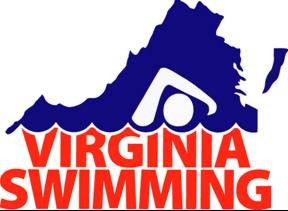 WHAT IS ZONES?
Zones is an age group swim meet for swimmers 9-18 years of age, who have met the criteria to compete that includes athletes from the EASTERN ZONE
The meet is designed to provide an opportunity for athletes to compete at the highest level available to them.
It’s is a team travel meet.
Athletes travel without their parents and coaches.
It provides them an opportunity to be independent and learn how to compete under a variety of different circumstances.
What is the benefit to sending my athlete to Zones?
There are many benefits to  attending Zones.
Fosters independence
Provides the swimmer an opportunity to compete without their parents and coaches. We hope that each and everyone of them continues on this path of success. This opportunity will give them experience if they are selected for The National Team, Swim Collegiately or attend team travel with their club team.
For many athletes, this may be the first time away from home. 
They will be responsible for their own belongings. 
They will manage their own money. 
They will learn about making appropriate food choices.
They will make new friends.
They will learn to support their  teammates and roommates.
They will learn to compete under different circumstances from what they are accustomed to. 
They will bring this experience back to their club team and encourage their teammates to make the team.
ELIGIBILITY
How do I make the team
There are two ways-
Earn a top two time in any event, the top two that attend are considered the top two, (sometimes the fastest swimmers do not attend !) 
 
Achieve 4 qualifying times 

Eligibility requirements are posted on the Virginia Swimming web site on the Zone team page.
Declaration
If you intend to accept  or decline an invitation if the opportunity presents itself, please declare your intent to the records chair ASAP. If you do not let us know to include your swimmer and they achieve a top two finish we will continue down the list to the next available swimmer to fill the vacancy.
It is the responsibility of the athlete’s parents and/or coach to declare intent as soon as possible. Once your athlete has achieved the necessary qualifying times in 4 events please contact the VSI records chair  so they can  be removed or included in the appropriate list.
 If your athlete is not attending the championship meet and your athlete has met the requirement to participate, and you want him/her to attend it is your responsibility to declare your intent to the Records Chair.
The team will close for registration at the conclusion of the Championship meet.
How do I register my athlete for the Zone Team?
REGISTRATION 101-
What’s Next-
If you are considering registering your athlete for the Zone Team, you should by now have already had the discussion with them about the expectations of being a team member. Arriving at a championship meet and realizing that your child has earned a place on the team where you as parents and they as athletes are not aware that this was a possibility can be a disservice to both of you. Talk to your athlete’s coach and make an informed decision before you arrive at your champs meet. Once the opportunity is presented a quick decision needs to be made. Once the decision is made the window of opportunity is closed.
Read and Understand the Team Policies…
Team policies are posted, read them, understand them, make sure your athlete reads and understands them.
Code of Conduct policies will be enforced.
All team members are required to stay with the team until the conclusion of the meet Saturday night. There are no exceptions to this policy.
Registration and Information Page
Posted to our web page at virginiaswimming.org

A detailed document that has all the necessary information needed to get you started

READ IT!
REGISTRATION 101
So you are sending your swimmer to Zones, 
CONGRATULATIONS!
We are thrilled that they are joining us.
Registration is 3 easy steps-
Registration sign ups take place at your Champs Meet-
We will needall registration paperwork filled out and signed.
We will need your trip fees at registration cash or check only.
We will need you to order the uniform by the deadline posted.
When do I register for the team?
ZONE TEAM REGISTRATION takes place in the Zone Team Room at the Aquatic Center.

Registration Hours ;
Age Group Champs- Friday, Saturday and Sunday from noon until the end of finals.	
Senior Champs –To be determined, 
The Zone Room is closed daily for lunch from  3:30-4:30pm
Where do I…
Get information about the Zone team?
I have questions…Who do I ask?
Go to
Virginiaswimming.org on the Zone Team Page 
All team information will be available on line
Registration forms
Athlete medical release
Athlete release forms
Chaperone information
Team Itinerary
Welcome Letter
Team portal for uniform purchase
Please contact the team manager if you have questions about the trip and the team.
Please contact the records chair for meet entry times and eligibility.
Please contact the Head Coach for individual event inquiries.
Team Outfitting-
Team Uniform is required
Parents are responsible for ordering their athletes. uniform prior to the posted deadline through our online vendor with a credit card.
Uniforms are delivered to your home and are expected to arrive by Monday, August 6th.
Sizing kits are available at team registration.
All Mandatory pieces are required.
All uniform pieces must be labeled with their name.
Athletes are responsible for their own belongings.
Team uniforms are not included in your trip fee.
TWO NEW THINGS…
Team Practice
Zone Team Family Buffet Lunch
Saturday, August 4th 8-10 am
Zone Team Practice 
@ the aquatic center
All members are encouraged to attend 
Meet your teammates and coaches
Acclimate to the facility
Friday, August 12, 2012
@the team hotel
All family members are invited to join us for lunch and spend some time with your swimmer
$14.00 per person, 2 and under are complimentary
Reservations and payment take place at Zone Team registration. No refunds
Go Ahead Ask the Question…
How Can I Help?
MEET SUPPORT…
This meet is sponsored by our LSC
hosted by Poseidon Swimming
in a brand new facility…

We will need help.
Have you ever heard…
Ask not what your team can do for you, but what  you can do for your team?

If we ask for assistance, say yes.
Better yet, ask us if we need help!

The hardest job of all is finding the individuals needed to host a meet of this caliber, and do it well.
It’s a privilege to host this meet and in order for us to continue to do so, it has to be done well.
Officials, contact the officials chair and meet referee
Timers, contact the meet directors
Chaperones, contact the team manager
Make yourselves available to assist if asked.
Calling all Chaperones….
We can’t do this without your help.
Chaperoning is  rewarding and fun. 
You get a great seat to watch your swimmer.
It’s economically desirable.
Applications are available at Team Registration
All Chaperones Must be  members of USA Swimming with all clearances and screenings
Criteria information is posted
TRAVEL ITINERARY
Where, When and How
The Team Travel Itinerary
Will be posted after Senior Champs when the entries are compiled and a timeline has been set.
It is detailed hour by hour 
Make sure you read it thoroughly
Drop off and Pick up locations are new
Arrive 15 minutes prior to departure
Hotel information will be posted in the itinerary
Parents are asked to stay at a different location.
Parents are not permitted to visit with the athletes at the hotel or during competition at the aquatic center. 
Please join us for lunch on Friday, this will be the only opportunity you will have to spend time with your child.
Details, Details, Details…
Ask questions now, before registration. 
Be prepared, have your checkbook or cash 
Bring your insurance info
Fill out the forms before you arrive
Follow us on Twitter @Zone Swim Team for updates
Check the website frequently for the most current info
Look for the Welcome letter with trip details
2012 Long Course Zone Team
Thank you
 Virginia Swimming
 Poseidon Swimming
Collegiate School Aquatic Center and  Staff
The Coaching Staff 
Officials 
Volunteers
Chaperones
Parents and
Athletes